Title
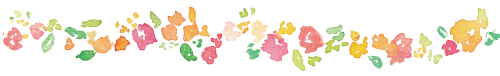 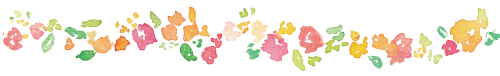 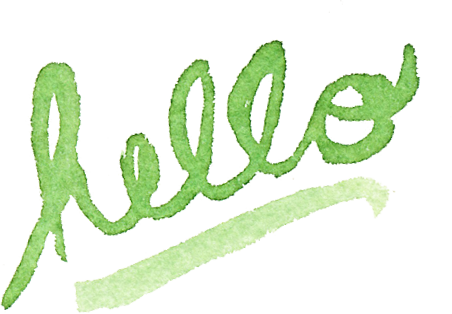 Freespace
2017年 ●月●日　定員：●名　参加料金
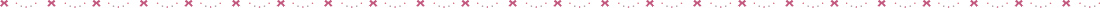 案内文章・・・・・・・・・・・・・・・・・・・・・・・・・・・・・・・・・・・・・・・・・・・・・・・・・・・・・・・・・・
・・・・・・・・・・・・・・・・・・・・・・・・・・・・・・・・・・・・・・・・・・・・・・・・・・・・・・・・・・・・・・・・・・
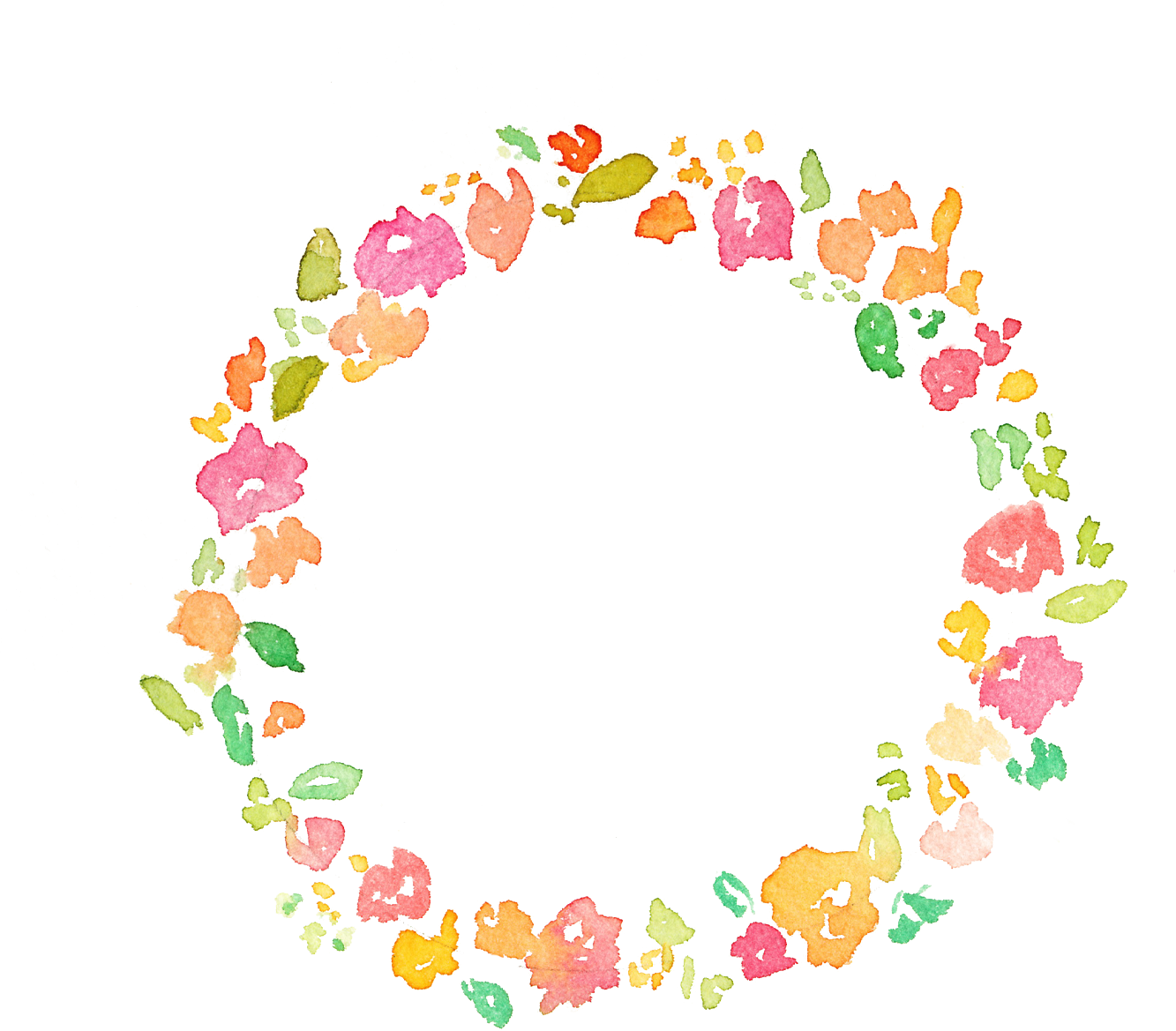 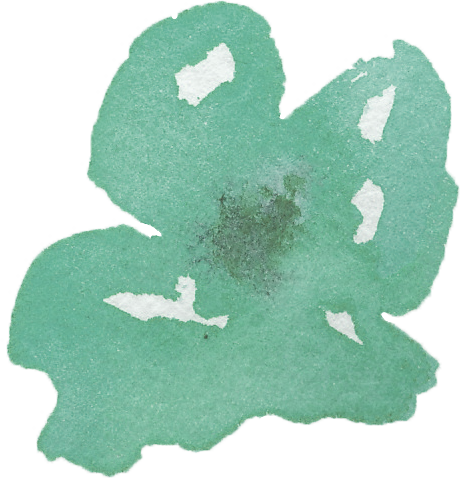 講師紹介
スイーツ付き！
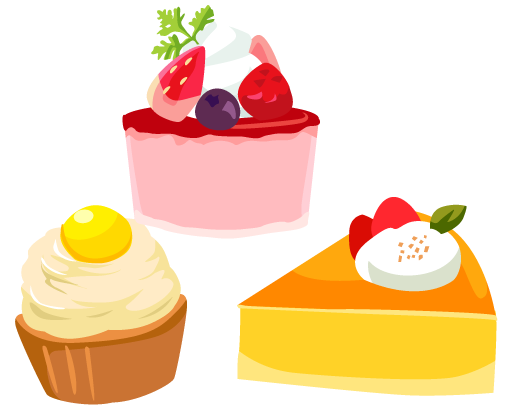 Profile・・・
・・・・・・・・・・
・・・・・・・・・・
・・・・・・・・・・
・・・・・・・・・・
・・・・・・・・・
photo
photo
comment
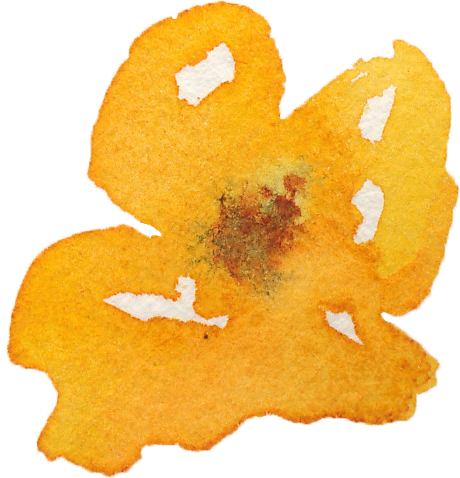 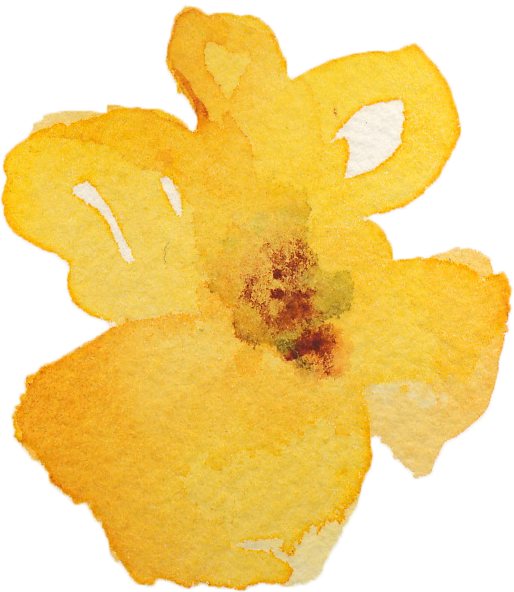 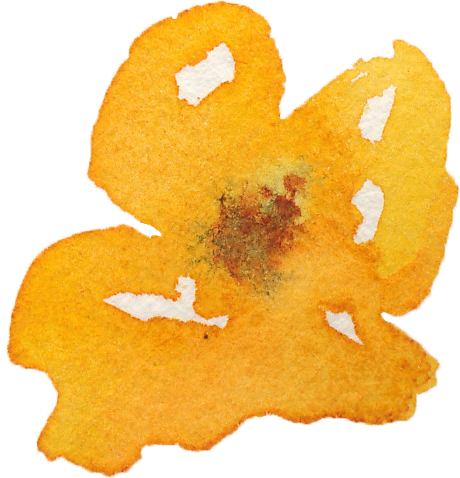 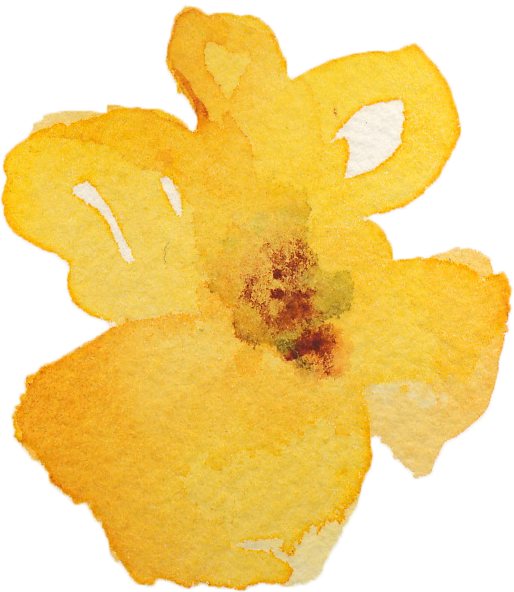 会場はこちら
お申し込みはこちらまで
Freespace
Freespace
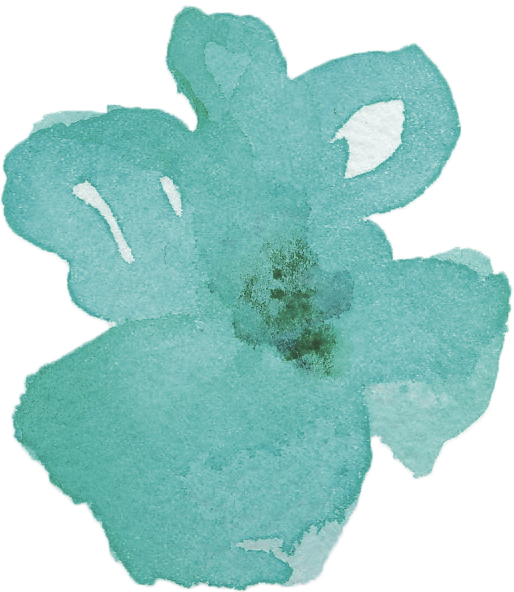 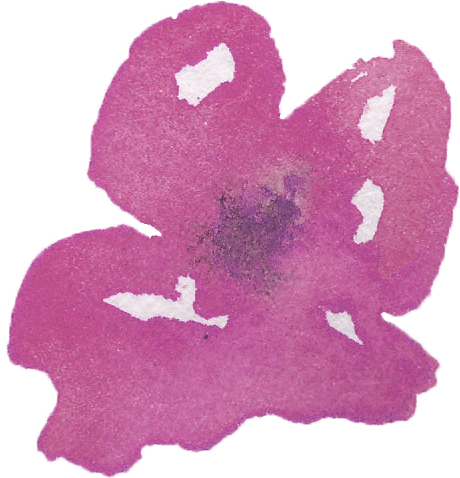 MAP
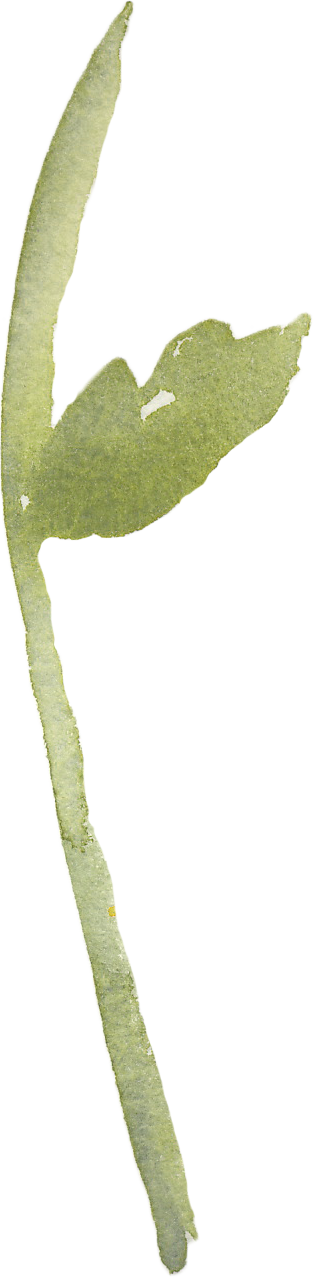 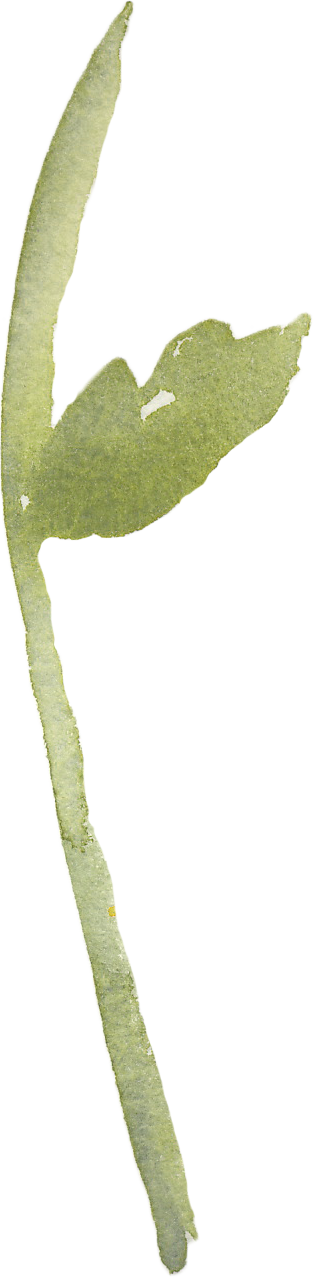 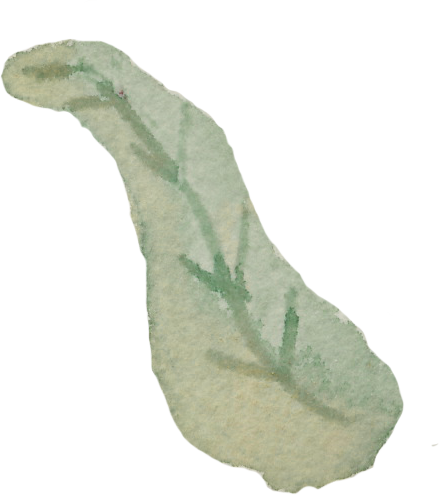 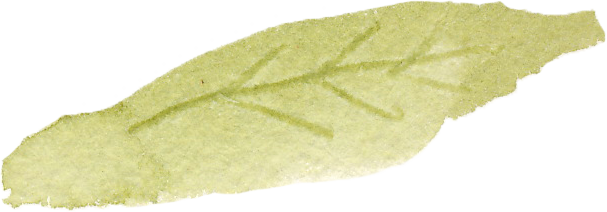 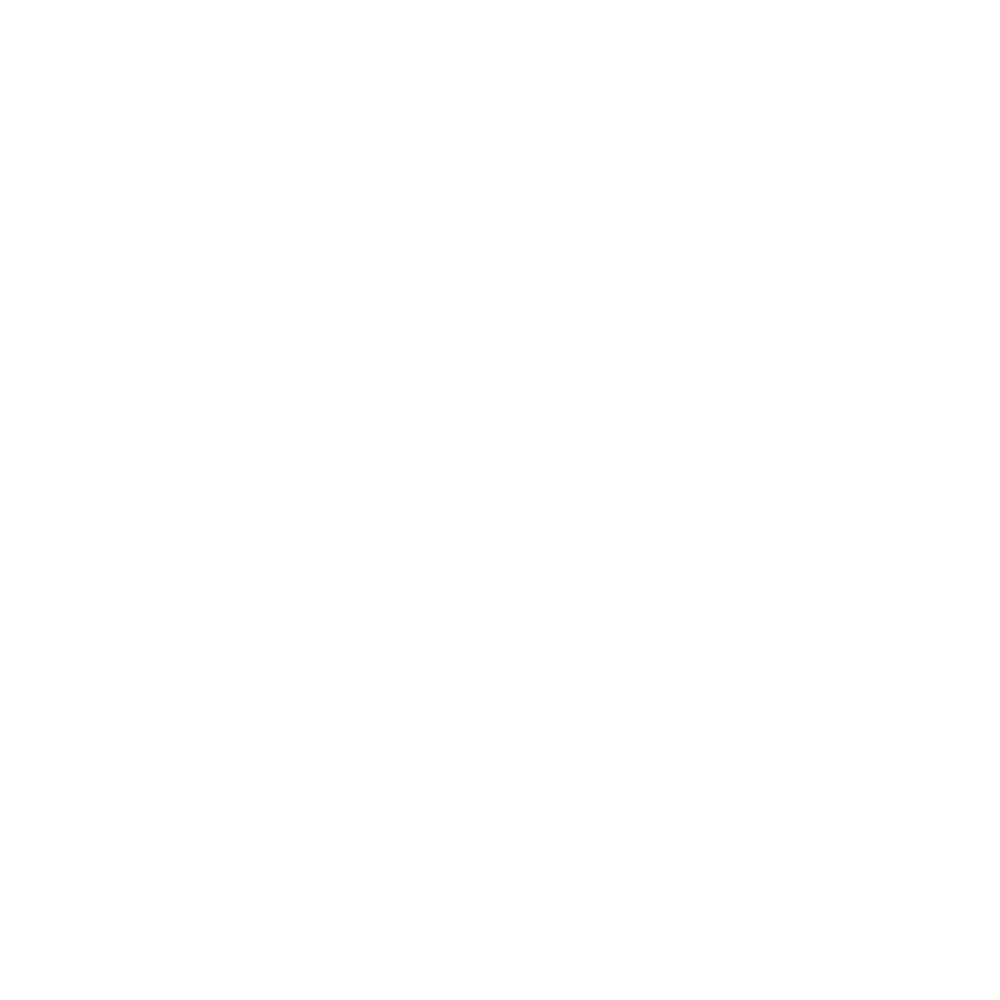 Title
Freespace
2017年 ●月●日　定員：●名　参加料金
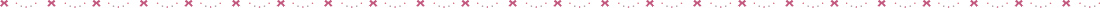 案内文章・・・・・・・・・・・・・・・・・・・・・・・・・・・・・・・・・・・・・・・・・・・・・・・・・・・・・・・・・・
・・・・・・・・・・・・・・・・・・・・・・・・・・・・・・・・・・・・・・・・・・・・・・・・・・・・・・・・・・・・・・・・・・
講師紹介
スイーツ付き！
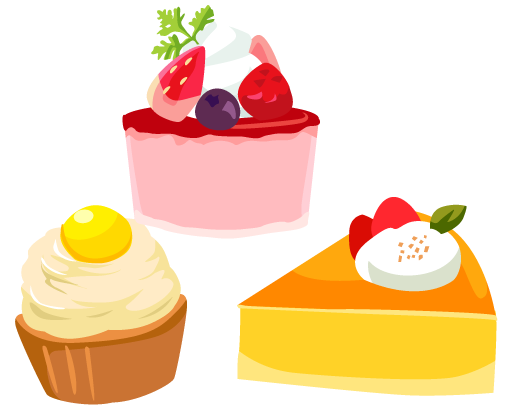 Profile・・・・・
・・・・・・・・・・
・・・・・・・・・・・
・・・・・・・・・・・
・・・・・・・・・・・
・・・・・・・・・・・
・・・・・・・・・・・
photo
comment
会場はこちら
お申し込みはこちらまで
Freespace
Freespace
MAP
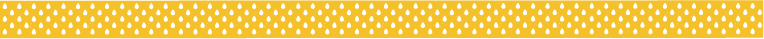 Title
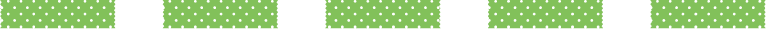 Freespace
2017年 ●月●日　定員：●名　参加料金
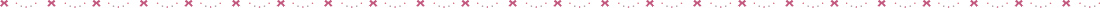 案内文章・・・・・・・・・・・・・・・・・・・・・・・・・・・・・・・・・・・・・・・・・・・・・・・・・・・・・・・・・・
・・・・・・・・・・・・・・・・・・・・・・・・・・・・・・・・・・・・・・・・・・・・・・・・・・・・・・・・・・・・・・・・・・
講師紹介
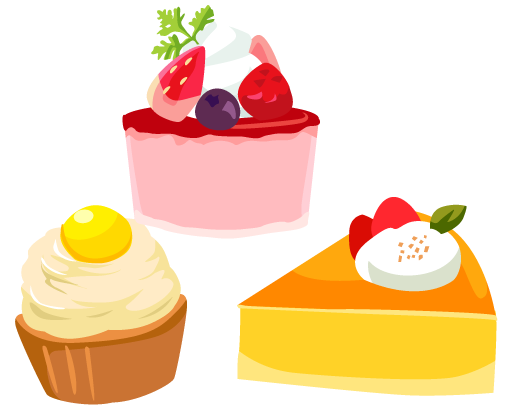 スイーツ付き！
Profile・・・・・
・・・・・・・・・・
・・・・・・・・・・・
・・・・・・・・・・・
・・・・・・・・・・・
・・・・・・・・・・・
・・・・・・・・・・・
photo
comment
会場はこちら
お申し込みはこちらまで
Freespace
Freespace
MAP
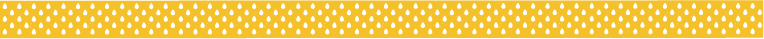